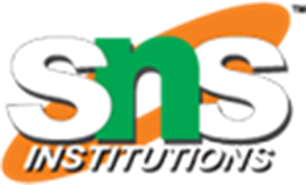 Ch-02: Goodwill: Nature and Valuation:
1
1. Compute the value of goodwill on the basis of four years' purchase of the average profits based on the last five years? The profits/losses for the last five years were as follows: 2017 – ₹ 25,000; 2018 – ₹ 40,000; 2019 - (₹ 15,000) loss; 2020 –₹ 80,000; 2021 – ₹ 1,00,000 Ans: ₹ 1, 84,000.

 2. Capital employed in a business is ₹ 2, 00,000. The normal rate of returnon capital employed is 15%. During the year 2002 the firm earned a profit of ₹ 48, 000. Calculate good will on the basis of 3 years purchaseof super profit?
 Ans: ₹ 54, 000. 

3. A business has earned average profits of ₹ 1, 00,000 during the last few years. Find out the value of goodwill by capitalisation method, given that the assetsof the business are ₹ 10, 00,000 and its external liabilities are ₹ 1, 80,000. The normal rate of return is 10%? 
Ans: ₹ 1, 80,000.
5/26/2020
2/10
TOPIC/COURSE CODE-NAME/FACULTY/DEPT/COLLEGE
Meaning of Goodwill:-It is the reputation that helps the business to earn more profits as compared to a newly setup business. In accounting, the monetary value of such advantage is known as “goodwill”. Factors Affecting the Value of Goodwill:- The main factors affecting the value of goodwill are as follows: (a) Nature of business
 (b) Location 
(c) Efficiency of management. 
(d) Market situation.
 Need for Valuation of Goodwill In a partnership firm, goodwill needs to be valued in the following circumstances: 
Change in the profit sharing ratio amongst the existing partners;
 2. Admission of new partner; 
3. Amalgamation of partnership firm. 
4. Death of a partner and 
 Dissolution of a firm involving sale of business as a going concern. 
6. Retirement of a partner;
5/26/2020
3/10
ADMISSION OF A PARTNER/SUDHARANI/SNS ACADEMY
Methods of Valuation of Goodwill:- 1.Average Profits Method:- (a) Simple Average:- Stepwise procedure to calculate Goodwill under this method: Step 1: Work out profits or losses given for each of the past year after taking into account abnormalities, if any. Step 2: Calculate average by dividing the total profit of all the years by the number of years Step 3: Goodwill= Average Profit x Number of year's purchase. (b) Weighted Average Profit:- Under this method, earlier years are less important than the recent yea₹ Thus, each year's profit is multiplied by its respective number (weight) in chronological order. The latest year will be given the highest weight and the earliest year will be given lowest weight. Each profit figure willbe multiplied by its weight and then the total of these products will be calculated. This total will be divided by the total of weights. Then, Goodwill = Weighted Average Profit x Number of years' purchase..
5/26/2020
4/10
ADMISSION OF A PARTNER/SUDHARANI/SNS ACADEMY
1 Super profit can be calculated:- (a) Average profit-Normal profit (b) Net profit – Average profit (c) Capital Employed –Net Profit (d) Net Profit – Capital Employed [a] 2. Which step is not involved in valuing the goodwill according to Super Profit Method: (a) Ascertain Average profit (b) Multiply Super Profit with Number of years purchased (c) Ascertain Normal Profit (d) Ascertain Super Profit
ADMISSION OF A PARTNER/SUDHARANI/SNS ACADEMY
5/10
2. Super Profit Method:- Stepwise procedure to calculate Goodwill under this method: Calculate the average profit, Calculate the normal profit on the capital employed on the basis of the normal rate of return, Formula , Normal Profit = Capital Employed x NRR /100 Calculate the super profits by deducting normal profit from the average profits, Formula, SuperProfit = Average Profit - Normal Profit Then, Goodwill = Super profits x Number of years 'purchase
5/26/2020
6/10
ADMISSION OF A PARTNER/SUDHARANI/SNS ACADEMY
3. Capitalisation Method:- Under this method the goodwill can be calculated in two ways: (a) by Capitalizing the Average Profits, or (b) by Capitalizing the Super Profits. (a) Capitalisation of Average Profits: This involves the following steps: (i) As certain the Average Profits based on the past few years' performance.  (ii) Capitalize the Average Profits on the basis of the Normal Rate of Return to ascertain the capitalised value of Average Profits as follows: Average Profits x 100/Normal Rate of Return As certain the actual capital employed (net assets) by deducting outside liabilities from thetotal assets (excluding goodwill). Capital Employed/Net Assets = Total Assets (excluding Goodwill) – Outside Liabilities Compute the Value of Goodwill by deducting Net Assets from the Capitalised Value of Average Profits, i.e.(ii)–(iii).
7/10
b) Capitalisation of Super Profits: It involves the following steps. (i) Calculate capital employed of the firm, which is equal to total assets minus outside liabilities. (ii) Calculate normal profit = Capital Employed x Normal Rate of Return/100 Calculate average profit for past years, as specified. (iv) Super profits = average profits/Actual profit - normal profits (v) Goodwill = Super Profits x 100/ Normal Rate of Return Note:- In other words, goodwill is the capitalised value of super profits. The amount of goodwill worked out by this method will be exactly the same as calculated by capitalising the average profits.
8/10
ADMISSION OF A PARTNER/SUDHARANI/SNS ACADEMY
Which of the following items are added to previous year’s profits for finding normal profits for valuation of goodwill? (a) Loss on sale of fixed assets (b) Loss due to fire, earthquake etc (c) Undervaluation of closing stock (d) All of the above 
The profits earned by a business over the last 5 years are as follows ₹ 12,000; ₹ 13,000; ₹ 14,000: ₹ 18,000 and ₹ 2,000 (loss). Based on 2 years purchase of the last 5 years profits, value of Goodwill will be : (a) ₹ 23,600 (b) ₹ 22,000 (c) ₹ 1,10,000 (d) ₹ 1,18,000 [d] 13. Following are the methods of calculating goodwill except: (a) Super Profit method (b) Average Profit method (c) Weighted Average Profit method (d) Capital Profit method
ADMISSION OF A PARTNER/SUDHARANI/SNS ACADEMY
9/10
REFERENCES & THANKING SLIDE
TOPIC/COURSE CODE-NAME/FACULTY/DEPT/COLLEGE
5/26/2020
10/10